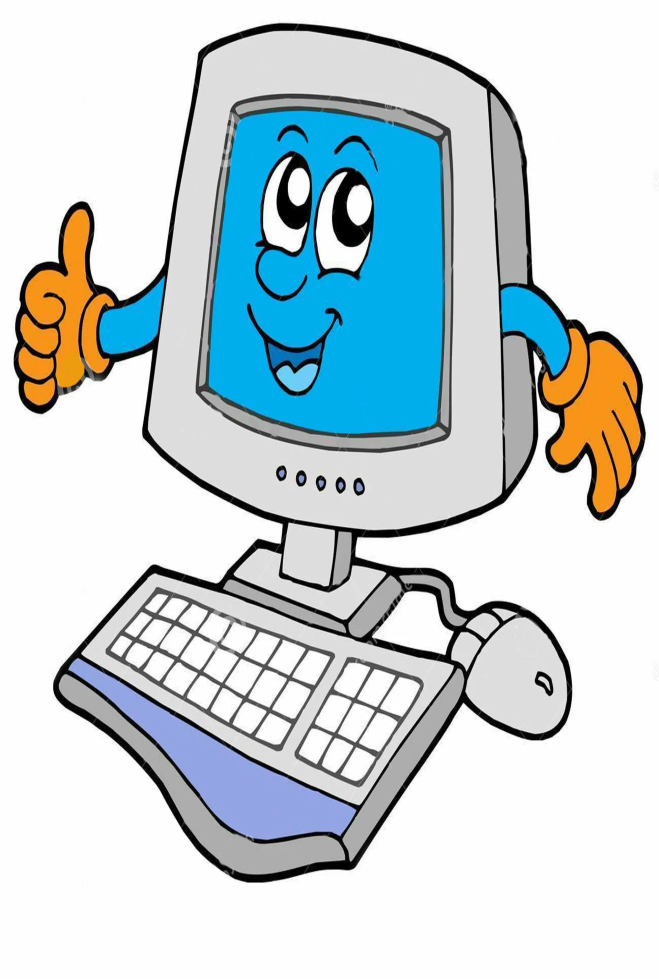 Игра викторина
Собко С.Ю
ИНФОРМАТИКА
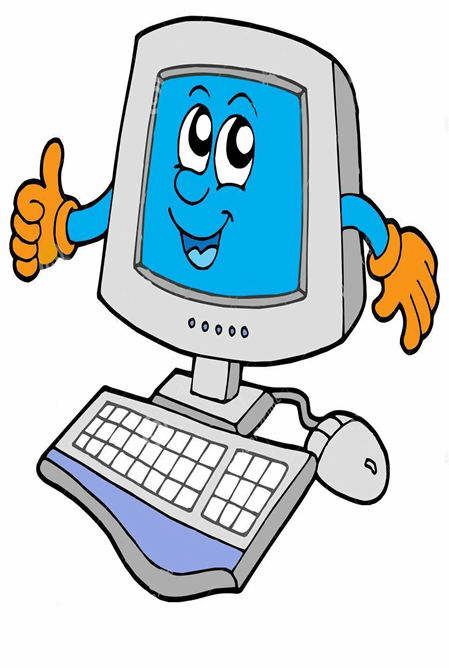 1 тур
НАЧАТЬ ИГРУ
Список Вопросов
2 тур
Вопрос № 1
Пользователь ПК ?
Правильный ответ/
Юзер
К ВОПРОСАМ
Вопрос № 2
Очень продвинутый пользователь ?
Правильный ответ/
Хакер
К ВОПРОСАМ
Вопрос № 3
Очень неопытный пользователь ?
Правильный ответ/
чайник, ламер
К ВОПРОСАМ
Вопрос № 4
Невезучий юзер ?
Правильный ответ/
лузер
К ВОПРОСАМ
Вопрос № 5
Искать информацию на жестком диске
Правильный ответ/
шуршать винтом
К ВОПРОСАМ
Вопрос № 6
Вопрос № 6
Нажимать кнопку мыши ?
Правильный ответ/
кликать
К ВОПРОСАМ
Вопрос № 7
Проблемы в работе компьютера,  зависания
Правильный ответ/
глюки
К ВОПРОСАМ
Вопрос № 8
Компьютер, в котором полно вирусов
Правильный ответ/
зоопарк
К ВОПРОСАМ
Вопрос № 1
Самые древние носители информации, использовавшиеся для хранения ?
Правильный ответ/
камень
К ВОПРОСАМ
Вопрос № 2
Как назывался носитель информации, технологию изготовления которого придумали Египтяне ?
Правильный ответ/
папирус
К ВОПРОСАМ
Вопрос № 3
Где и когда была изобретена бумага ?
Правильный ответ/
Во 2 веке в Китае
К ВОПРОСАМ
Вопрос № 4
Назовите один из древних носителей информации, в котором использовалась шкура животного ?
Правильный ответ/
пергамент
К ВОПРОСАМ
Вопрос № 5
Назовите древний информационный носитель растительного происхождения ?
Правильный ответ/
береста
К ВОПРОСАМ
Вопрос № 6
Этот носитель информации называют иногда лучшим подарком
Правильный ответ/
книга
К ВОПРОСАМ
Вопрос № 7
Этот носитель легко помещается в ладони и может использоваться как брелок или украшение
Правильный ответ/
флэшка
К ВОПРОСАМ
Вопрос № 8
Название этого носителя позаимствовано у американской винтовки
Правильный ответ/
винчестер
К ВОПРОСАМ
Вопрос № 1
Скромный серый колобок,                  
Длинный тонкий проводок,                 
Ну а на коробке -                                   
Две или три кнопки.                              
В зоопарке есть зайчишка,                    
У компьютера  есть …
Правильный ответ/
Мышка
К ВОПРОСАМ
Вопрос № 2
Словно смелый капитан!                       
А на нем -  горит экран.                       
Яркой радугой он дышит,                   
И на нем компьютер пишет                 
И рисует без запинки                            
Всевозможные картинки.                     
Наверху машины всей                          
Размещается ...
Правильный ответ/
Дисплей
К ВОПРОСАМ
Вопрос № 3
Нет, она – не пианино, только клавиш в ней – не счесть!
Алфавита там картина, знаки, цифры тоже есть.
Очень тонкая натура. Имя ей ...
Правильный ответ/
Клавиатура
К ВОПРОСАМ
Вопрос № 4
С виду он – высотный дом – 
Весь компьютер собран в нём!
Горделив, солиден, строг
Господин …
Правильный ответ/
Системный блок
К ВОПРОСАМ
Вопрос № 1
В каком виде информацию получает компьютер ?
Правильный ответ/
в виде электрических сигналов
К ВОПРОСАМ
Вопрос № 2
Что является каналом передачи информации между двумя людьми, которые разговаривают ?
Правильный ответ/
звуковые волны
К ВОПРОСАМ
Вопрос № 3
Самый распространенный способ обработки информации ?
Правильный ответ/
в уме
К ВОПРОСАМ
Вопрос № 4
Информация, которую мы получаем кончиками пальцев, кожей
Правильный ответ/
тактильная
К ВОПРОСАМ
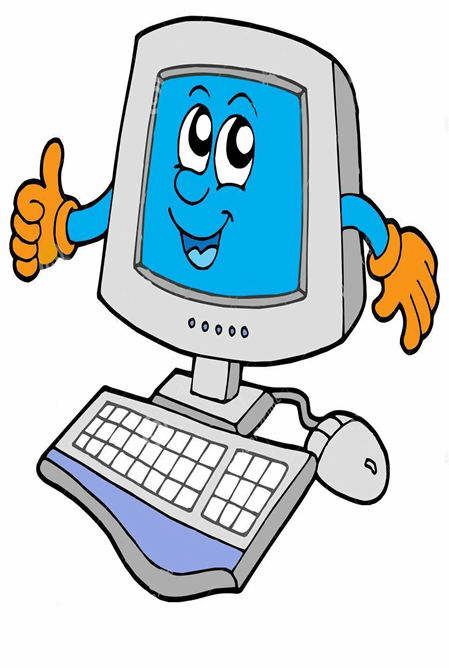 2 тур
Список Вопросов
ПОДВЕДЕНИЕ    ИТОГОВ
Едови
Видео
К ВОПРОСАМ
Фигарак
Графика
К ВОПРОСАМ
Рокурс
Курсор
К ВОПРОСАМ
Ментудок
Документ
К ВОПРОСАМ
2 тур
Начинающий пользователь
Чайник
К ВОПРОСАМ
2 тур
Специальная программа, выполняющая нежелательные для пользователя действия на компьютере
Вирус
К ВОПРОСАМ
2 тур
Обычно месяц заканчивается 30 или 31-м числом. В каком месяце есть 28-ое?
Во всех
К ВОПРОСАМ
2 тур
Горело 7 свечей. 3 погасло. Сколько свечей осталось?
3, остальные сгорели
К ВОПРОСАМ
2 тур
Отформатировать винчестер - секунда, а восстановить - года
Сломить дерево - секунда, а вырастить - года
К ВОПРОСАМ
2 тур
Бит байт бережёт
Копейка рубль бережёт
К ВОПРОСАМ
2 тур
Семь бед - один «Reset»
Семь бед - один ответ
К ВОПРОСАМ
2 тур
Что из Корзины удалено, то пропало
Что с возу упало, то пропало
К ВОПРОСАМ
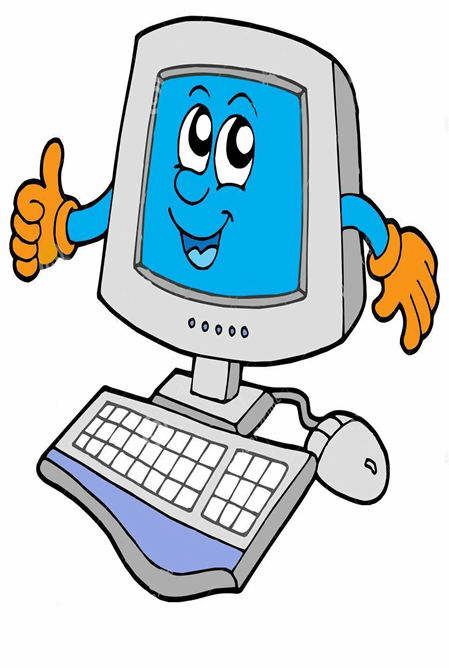 Подведение итогов